Digital learning environment
SHARE
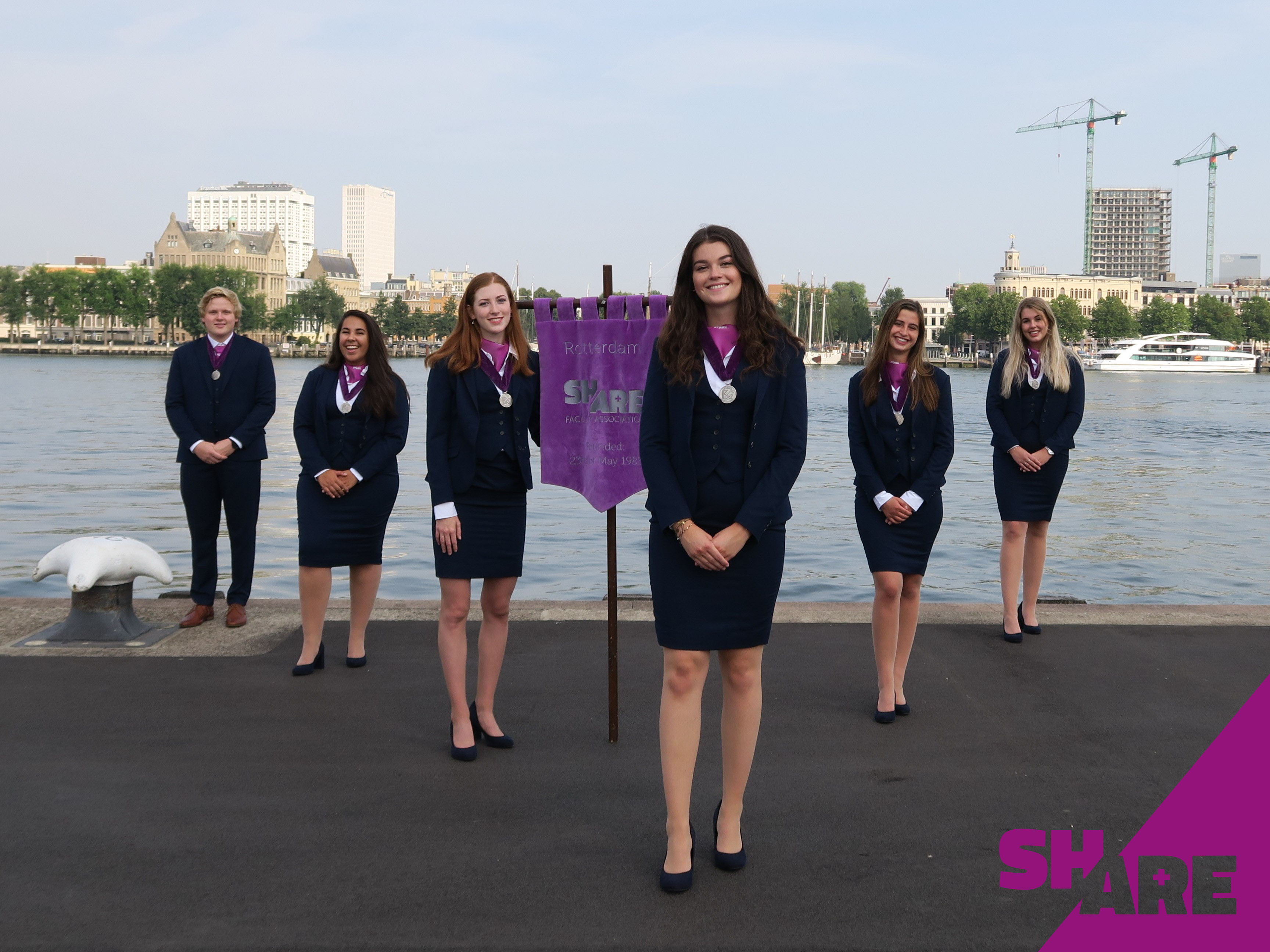 www.my.eur.nl
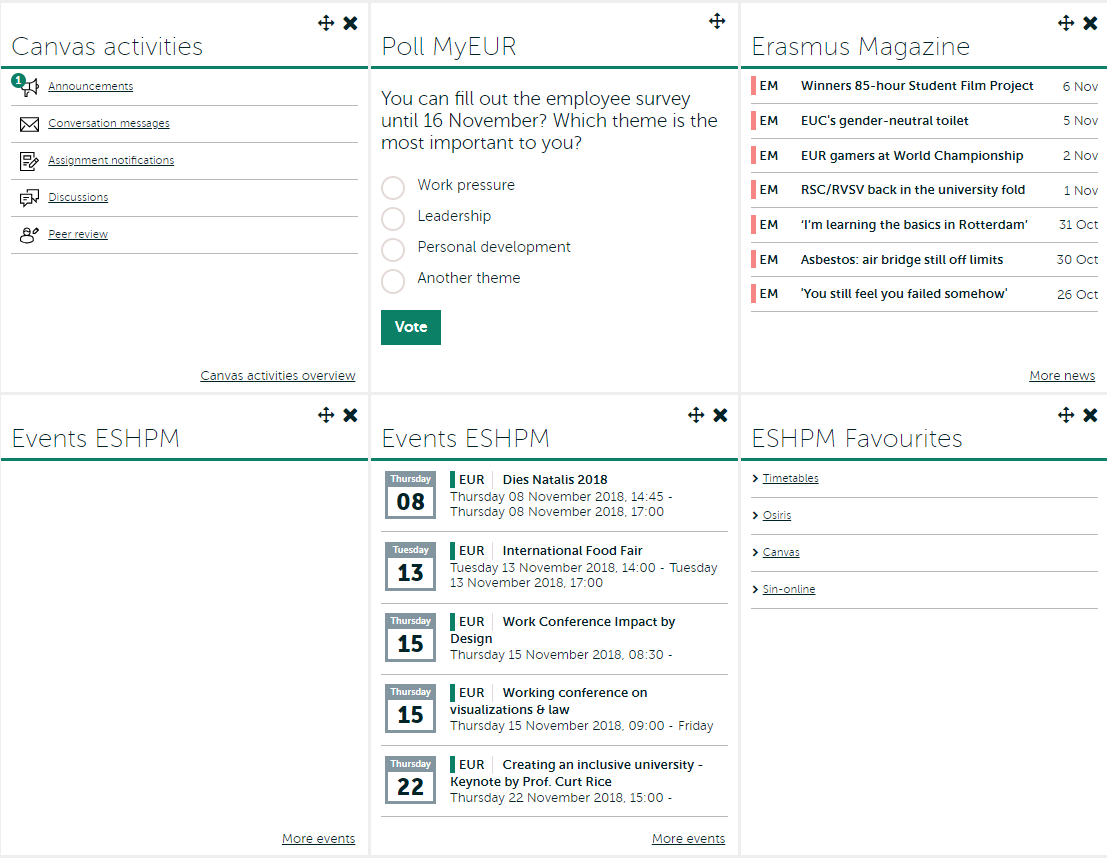 Where to go?
Osiris
Register for subjects, exams and resits
De-register for subjects
Grades
Sin-online
Register for workgroups
Informationchannels
Osiris app
Webpage ESHPM
Examination Regulations
Osiris app
App for iPhone en Android
Timetable
Grades
Messages
News
Feedback
Osiris app
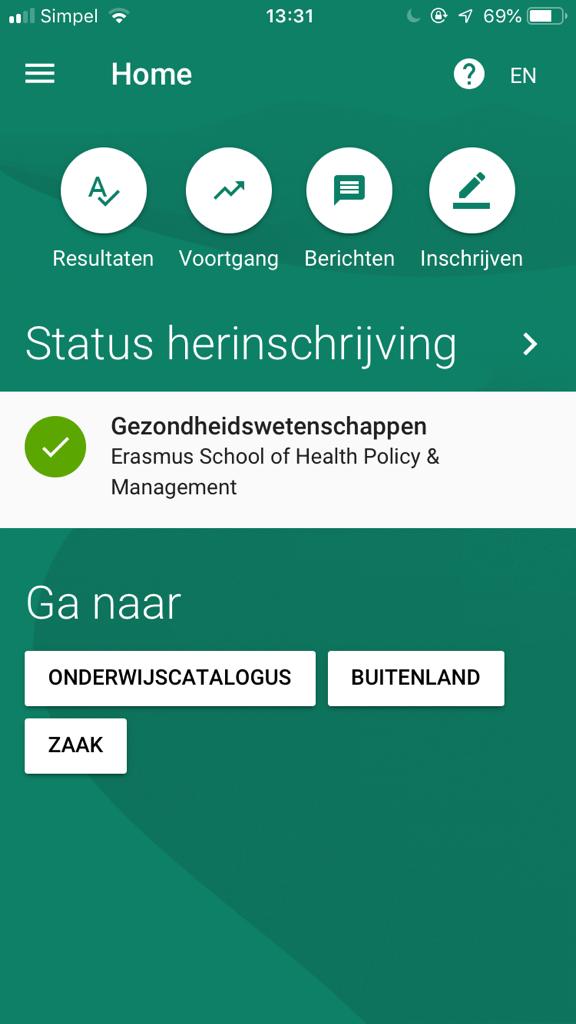 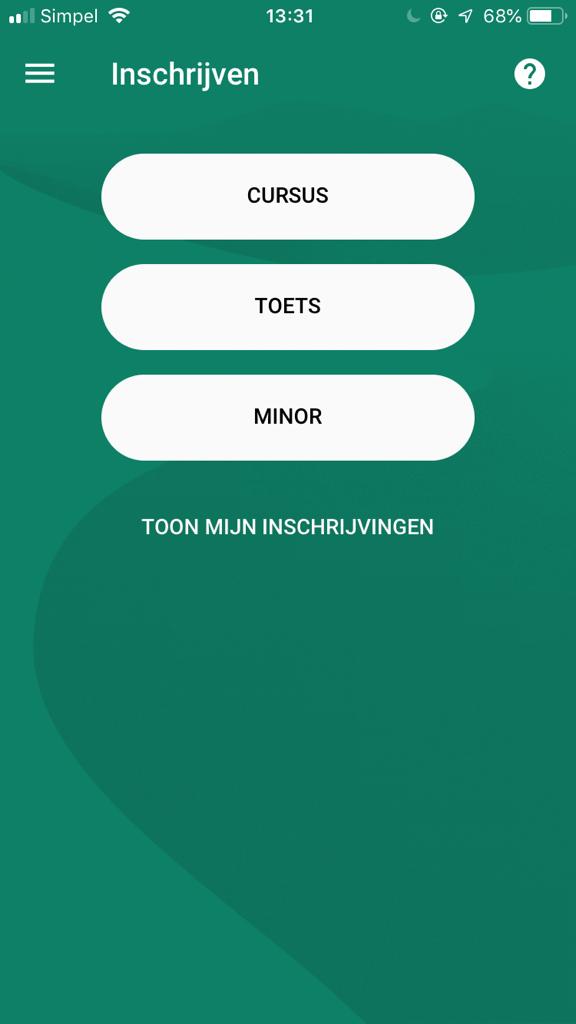 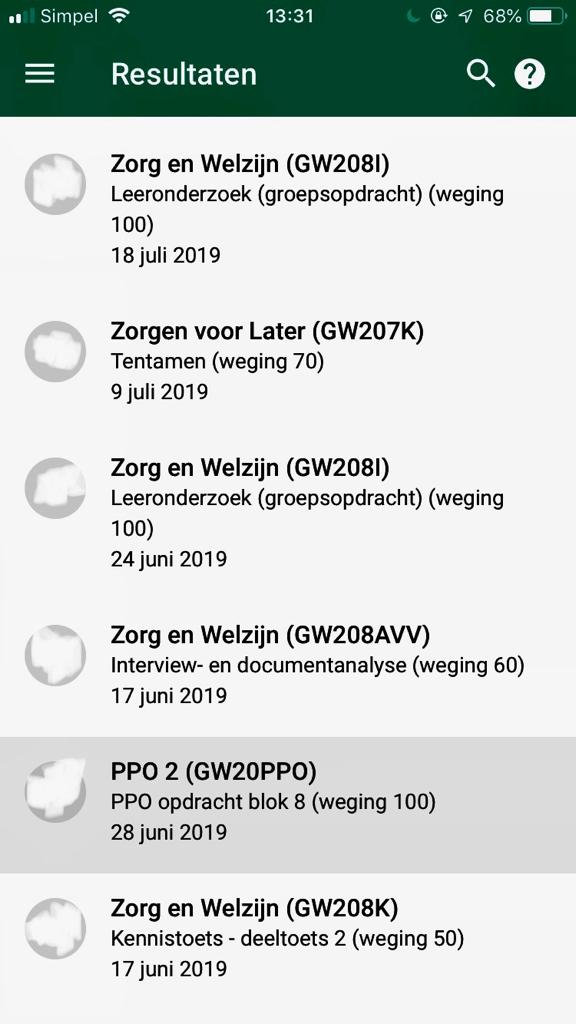 Website ESHPM
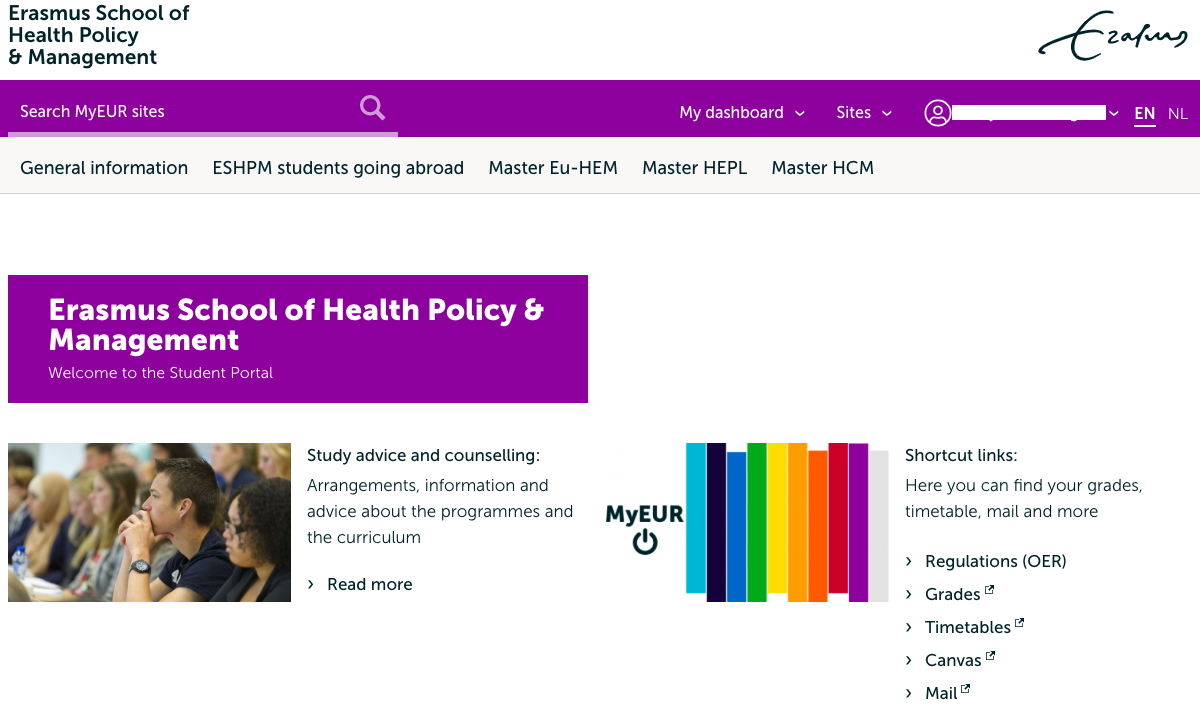 Teaching and Examination Regulations
Examinationboard
Study advice
my.eur.nl/eshpm
Access to scientific data outside the campus
UB-website: log in with your ERNA-account
Google Scholar: change the settings in Google Scholar*
Install Library Access browser (single registration)*
*For more information: https://www.eur.nl/en/campus/university-library/using-library/campus-access
Questions?